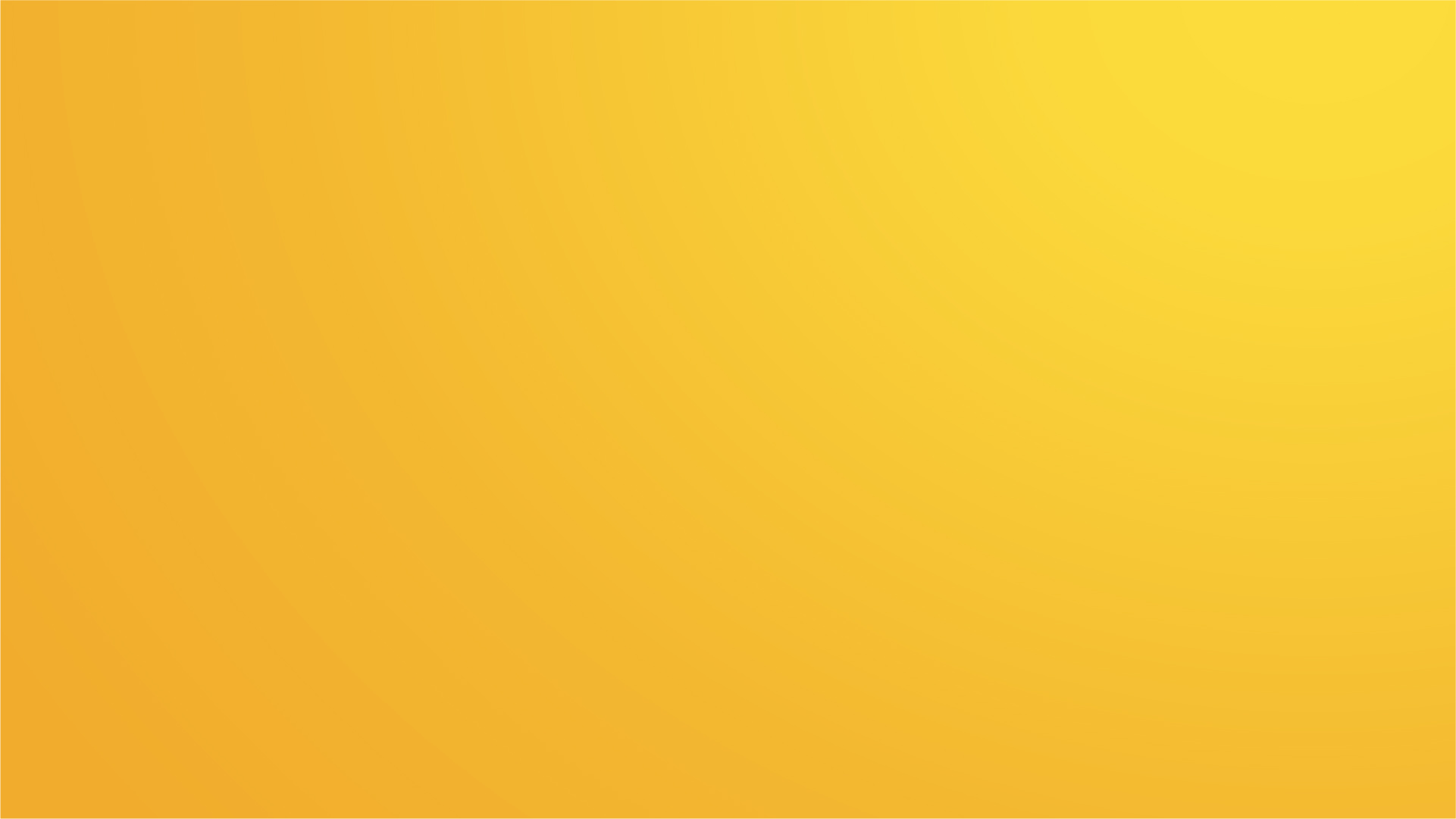 Duizenden mensen in Nederland hebben levensvragen!
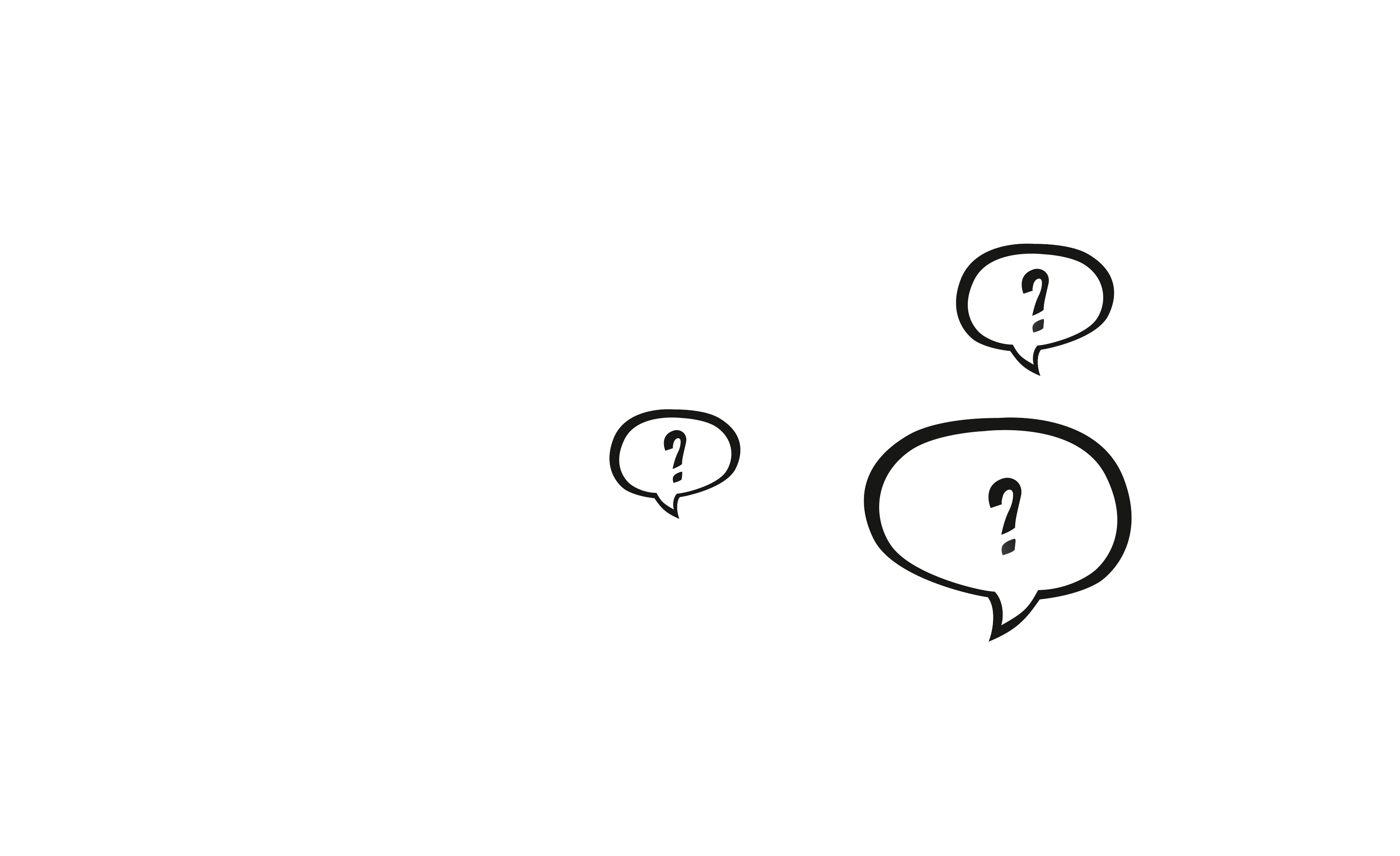 Help jij levensvragen in onze regio te beantwoorden?
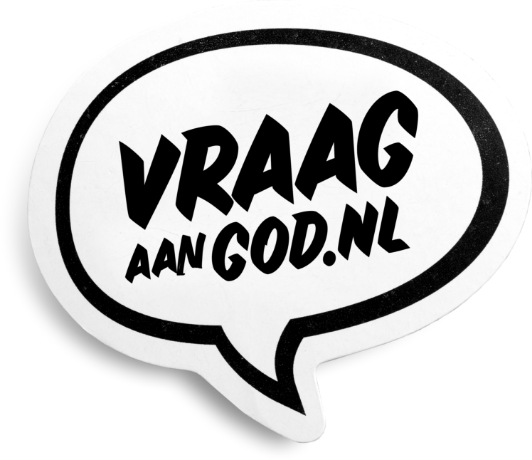 Schiet na de dienst [naaminvoegen] aan om deel te nemen